Підприємницька діяльність
Чому підприємництво вважається самоутворюючим фактором економіки?
Підприємництво становить собою діяльність господарюючих суб'єктів по виробництву матеріальних благ та послуг. По-перше, підприємництво — це дієвий важіль зміни структури економіки. Підприємець виробляє саме ті товари та надає саме ті послуги, за які споживачі будуть готові йому заплатити.
По-друге, підприємництво — це явище, для якого характерна конкурентна боротьба.
По-третє, підприємництво — це каталізатор економічного розвитку суспільства.  Основний показник економічного розвитку країни — валовий внутрішній продукт, який показує загальну суму всього обсягу кінцевого виробництва в країні за певний період часу. Підприємці, прагнучи одержати максимальні прибутки, намагаються продати якомога більше своєї продукції, тим самим збільшуючи валовий продукт країни.
По-четверте, підприємництво — це стимул економії та раціонального використання усіх видів ресурсів.
Мета підприємницької діяльності
Мета діяльності підприємства — задоволення суспільних потреб і одержання прибутку. Ще нещодавно основною метою підприємства називалося задоволення суспільних потреб. Але сьогодні, в умовах переходу до ринкової економіки, відкинути, цю мету і ставити єдиною метою одержання можливого прибутку не можна.
Основні суб'єкти підприємницьких відносин
Що є основним об'єктом підприємницької діяльності?
Підприємство – основна організаційна ланка народного господарства України, самостійний господарюючий статутний суб’єкт, який має права юридичної особи та здійснює виробничу, науково-дослідницьку і комерційну діяльність з метою одержання відповідного прибутку (доходу).
Кожне підприємство – це ланка у національній або навіть міждержавній економіці і є об'єктом підприємницької діяльності. Воно зосереджується на виготовленні певних товарів, виконанні робіт, наданні послуг за окремим найменуванням або в асортименті. Тобто виробничі процеси в рамках підприємства набувають завершеності у вигляді кінцевого результату.
Організаційні одиниці підприємництва
Організаційно-правові форми підприємницької діяльності
Одноосібне володіння
Партнерство чи товариство
Корпорація
Діяльність підприємства
Дохід
Дохід підприємства - це отримання ним будь-яких грошових коштів, а також матеріальних ресурсів чи послуг, що мають грошовий вимір.
Прибуток
Прибуток — частина додаткової вартості, виробленої, реалізованої та готової до розподілу. Підприємство одержує прибуток після того, як втілена у створеному продукті вартість реалізується і набуде грошової форми.
Зростання прибутку означає збільшення потенційних можливостей підприємства, підвищення ступеня його ділової активності. За прибутком визначається доля доходів власників підприємств, розміри дивідендів акціонерів та інших доходів. Прибуток визначає також рентабельність капіталу, впливає на вартість усього підприємства загалом.
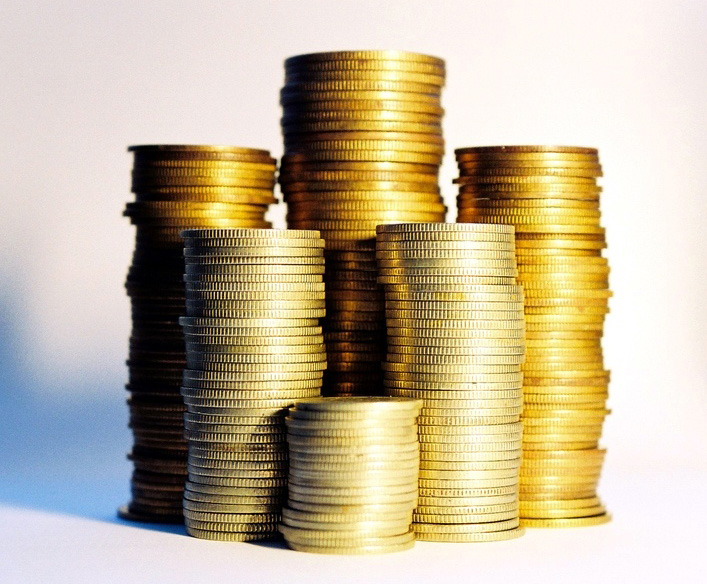 Рентабельність
Рентабельність належить до показників, що певною мірою узагальнено характеризують економічну ефективність діяльності підприємства. У ньому відображаються результати затрат не лише живої, а й уречевленої праці, ступінь використання засобів виробництва, якість реалізованої продукції, рівень організації виробництва та його управління.
Рівень рентабельності - це відсоткове відношення прибутку до суми матеріально-грошових затрат, пов'язаних з виробництвом і реалізацією продукції" Рівень рентабельності виробництва визначають за формулою
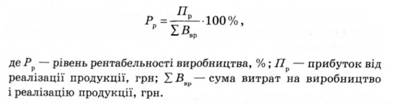 Витрати
Оподаткування підприємств
Податки -- це обов'язкові платежі, що їх встановлює держава для юридичних і фізичних осіб з метою формування централізованих фінансових ресурсів, які забезпечують фінансування державних витрат.
Обов'язкові платежі перераховуються до бюджету держави, а також до інших цільових державних фондів. Вони можуть здійснюватися в кількох формах: податки, плата за ресурси, цільові відрахування.
Система оподаткування -- це сукупність податків і зборів, (обов'язкових платежів) до бюджетів різних рівнів, а також до державних цільових фондів, що стягуються в порядку, установленому відповідними законами держави.
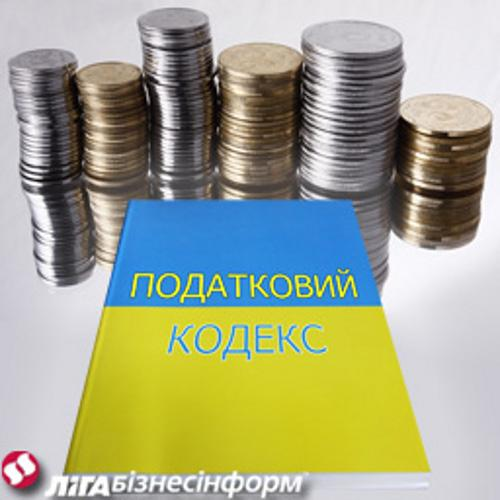